Πτυχιακή εργασία Χουλιαράς ΘάνοςΕπιβλέπουσα καθηγήτρια: Σαββατού Τσολακίδου
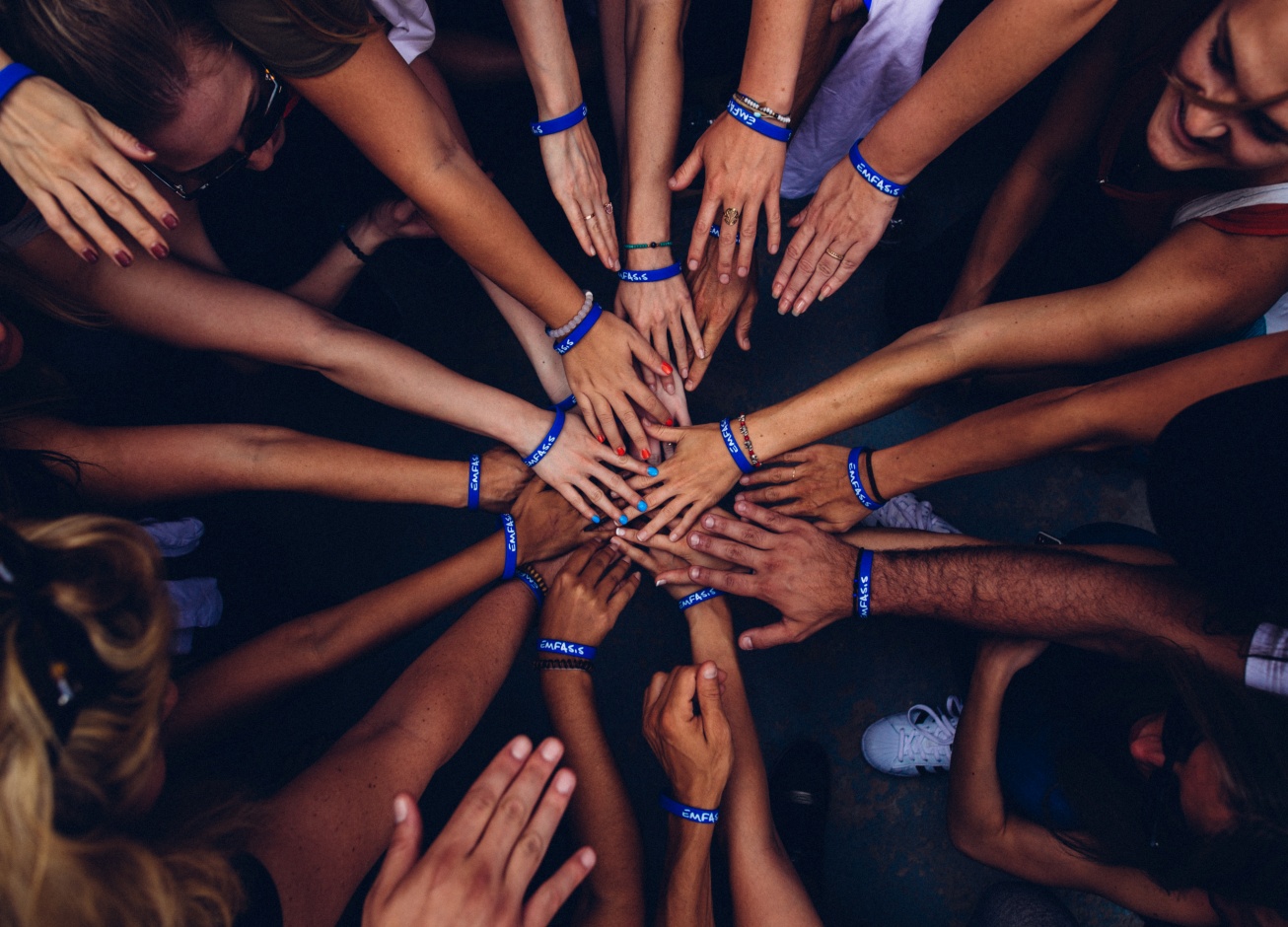 Οργανωσιακή επικοινωνία: 
Η περίπτωση της Μη Κυβερνητικής Οργάνωσης (ΜΚΟ) Solidarity Now στην Ελλάδα
Σκοπός και πρωτοτυπία εργασίας
Αποσαφήνιση όρων και Ιστορική αναδρομή
Οργανωσιακή Επικοινωνία       Περιλαμβάνει τόσο την επικοινωνία μέσα στις οργανώσεις  όσο και την επικοινωνία με θέμα τις οργανώσεις
Οργάνωση         Το πλήθος ανθρώπων που επιδιώκει την εκπλήρωση ενός συγκεκριμένου σκοπού
Κλασικές προσεγγίσεις των Taylor, Fayol και Weber             Η επικοινωνία ως ένας δίαυλος των ανώτερων διοικητικών στελεχών προς τα κατώτερα
Για το Mayo         η ανθρώπινη επικοινωνία μέσα στα πλαίσια της οργάνωσης λαμβάνεται ως μια συνεχής διαδικασία παραγωγής και αναπαραγωγής ερεθισμάτων και αντιδράσεων
Δεκαετία του ’60 και έπειτα         οι έρευνες προσανατολίζονται στους τρόπους για τη δημιουργία ενός αποδοτικού οργανωσιακού κλίματος
Ευρήματα από την αξιοποίηση της βιβλιογραφίας
Τη μεγαλύτερη σημασία μέσα στις οργανώσεις αποκτούν τα λειτουργικά, αμφίδρομα επικοινωνιακά δίκτυα
 Ο ηγέτης με τα κατάλληλα χαρακτηριστικά ενθαρρύνει την ενδοοργανωσιακή και εξωοργανωσιακή επικοινωνία
Πρώτο βήμα για μια ΜΚΟ είναι ο αυτοπροσδιορισμός της
Δεύτερο βήμα είναι η προσέλκυση του ενδιαφέροντος και της προσοχής του κοινού
Η αξιοποίηση των social media προσφέρει ένα πλήθος χαρακτηριστικών που τις κάνει αμεσότερες, περισσότερο προσβάσιμες και λειτουργεί ευεργετικά για τις δράσεις τους
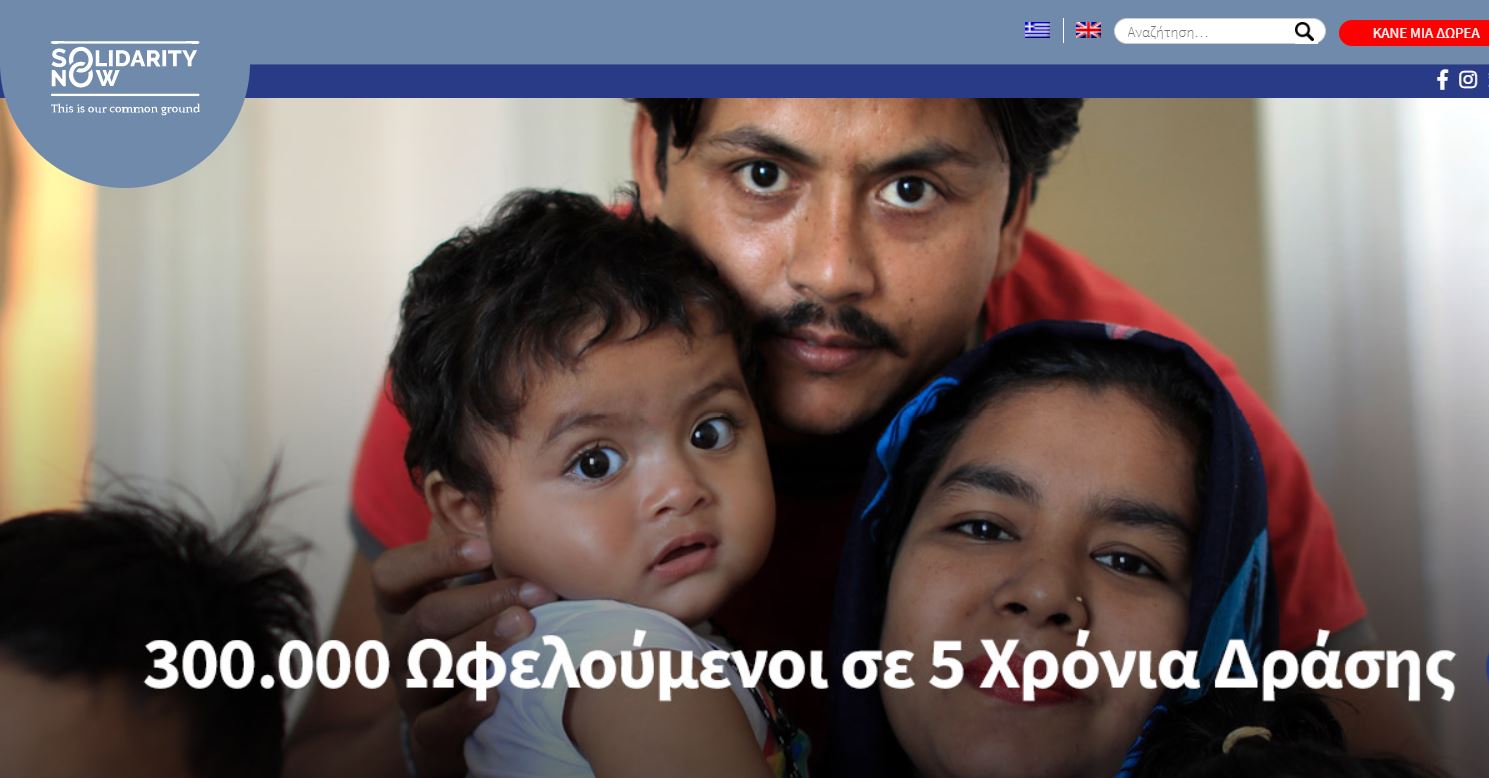 Στόχος της οργάνωσης είναι η ενσωμάτωση των ευπαθών ομάδων στην κοινωνία
Yπηρεσίες και καινοτόμες κοινωνικές δράσεις σε Έλληνες, πρόσφυγες και μετανάστες
Ερευνητικά ερωτήματα
Ποια είναι η άποψη ενός πλήθους ανθρώπων σχετικά με την επικοινωνία μέσα στον πυρήνα των οργανώσεων, το ρόλο του ηγέτη/μάνατζερ στους οργανισμούς και ποιους θεωρούν αποδοτικότερους τρόπους οργανωσιακής επικοινωνίας;
Ποιες είναι οι δυνατότητες που προσφέρει η εξωοργανωσιακή επικοινωνία στους οργανισμούς, με επίκεντρο τις Μη Κυβερνητικές Οργανώσεις; Πρέπει οι ΜΚΟ να χρησιμοποιούν τα σύγχρονα μέσα κοινωνικής δικτύωσης;
Γνωρίζει το δείγμα της έρευνας τη δράση της Solidarity Now στην Ελλάδα; Είναι γνώριμες ορισμένες καλές επικοινωνιακές τεχνικές της;
Μεθοδολογία έρευνας
Βιβλιογραφική επισκόπηση
Ποσοτική έρευνα
Ηλεκτρονικό ερωτηματολόγιο ατομικής συμπλήρωσης
61 συμμετέχοντες
Τυχαίο δείγμα χωρίς περιορισμό σε ηλικία, φύλο, εκπαίδευση, επαγγελματική κατάσταση
Η επικοινωνία ως παράγοντας πρωταρχικής σημασίας στη λειτουργία των οργανώσεων
Το 90,2% χαρακτηρίζει τον ηγέτη αρκετά ή και πάρα πολύ σημαντικό για την ευημερία του οργανισμού
το 73,8% των συμμετεχόντων δήλωσαν πως θεωρούν πάρα πολύ σημαντική την ύπαρξη ενός καλού κλίματος εργασίας
90,1% απάντησε πως η γνωστοποίηση και η επικοινωνία των στόχων, των σκοπών και του οράματος μιας οργάνωσης σε όλα τα μέλη αποτελεί επιτακτική ανάγκη
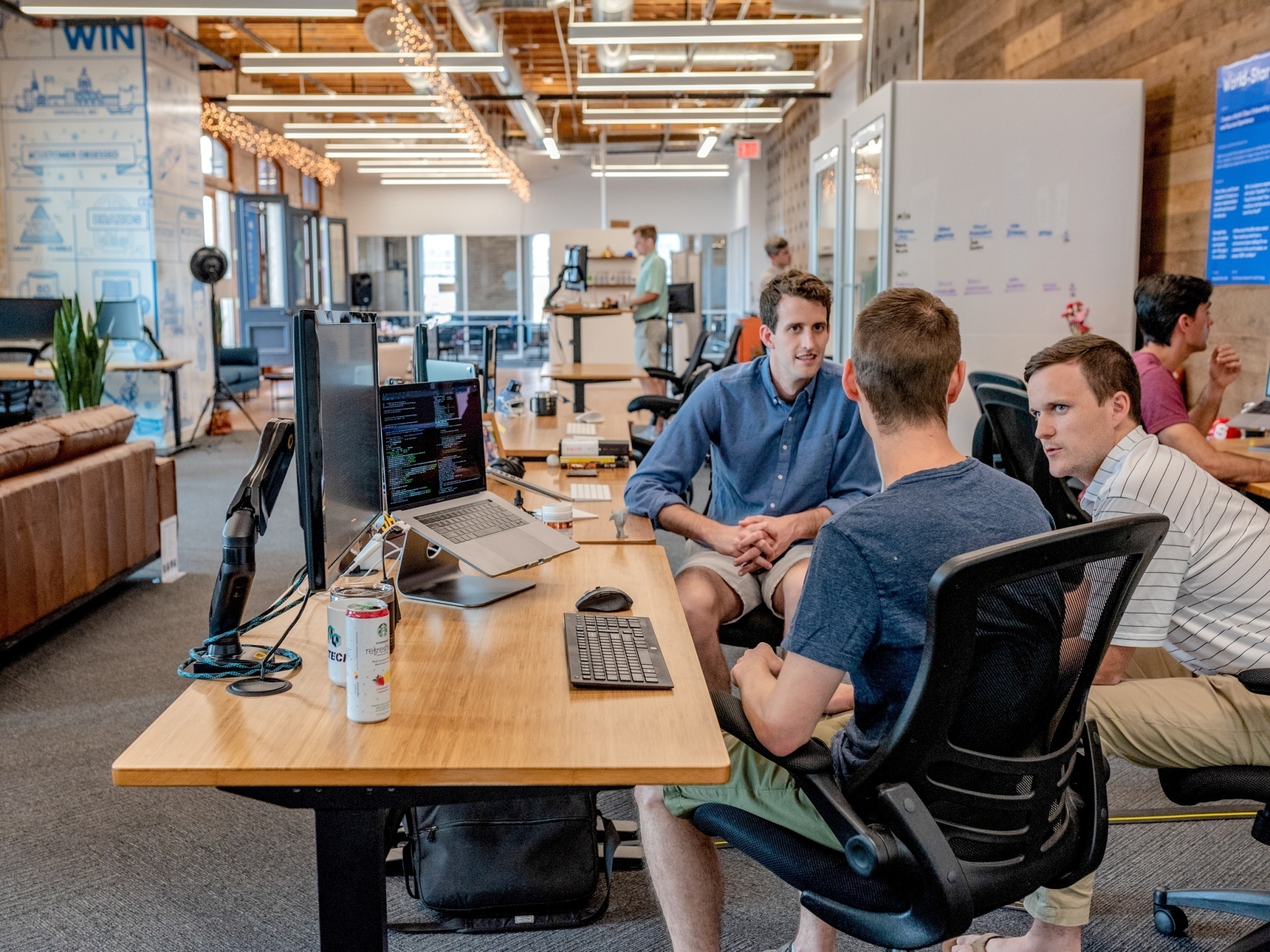 Το 75,4% των συμμετεχόντων θεώρησαν αποδοτικότερο το συνδυασμό τυπικής και άτυπης επικοινωνίας
Το 68,9% κινήθηκε προς τον συνδυασμό κάθετης και οριζόντιας επικοινωνίας ως τον πιο αποδοτικό τρόπο
Απαραίτητος ο εκσυγχρονισμός της εξωοργανωσιακής επικοινωνίας
51 άτομα (83,6%) επέλεξαν τη διαχείριση λογαριασμών στα social media ως έναν από τους καλύτερους τρόπους εφαρμογής της εξωοργανωσιακής επικοινωνίας
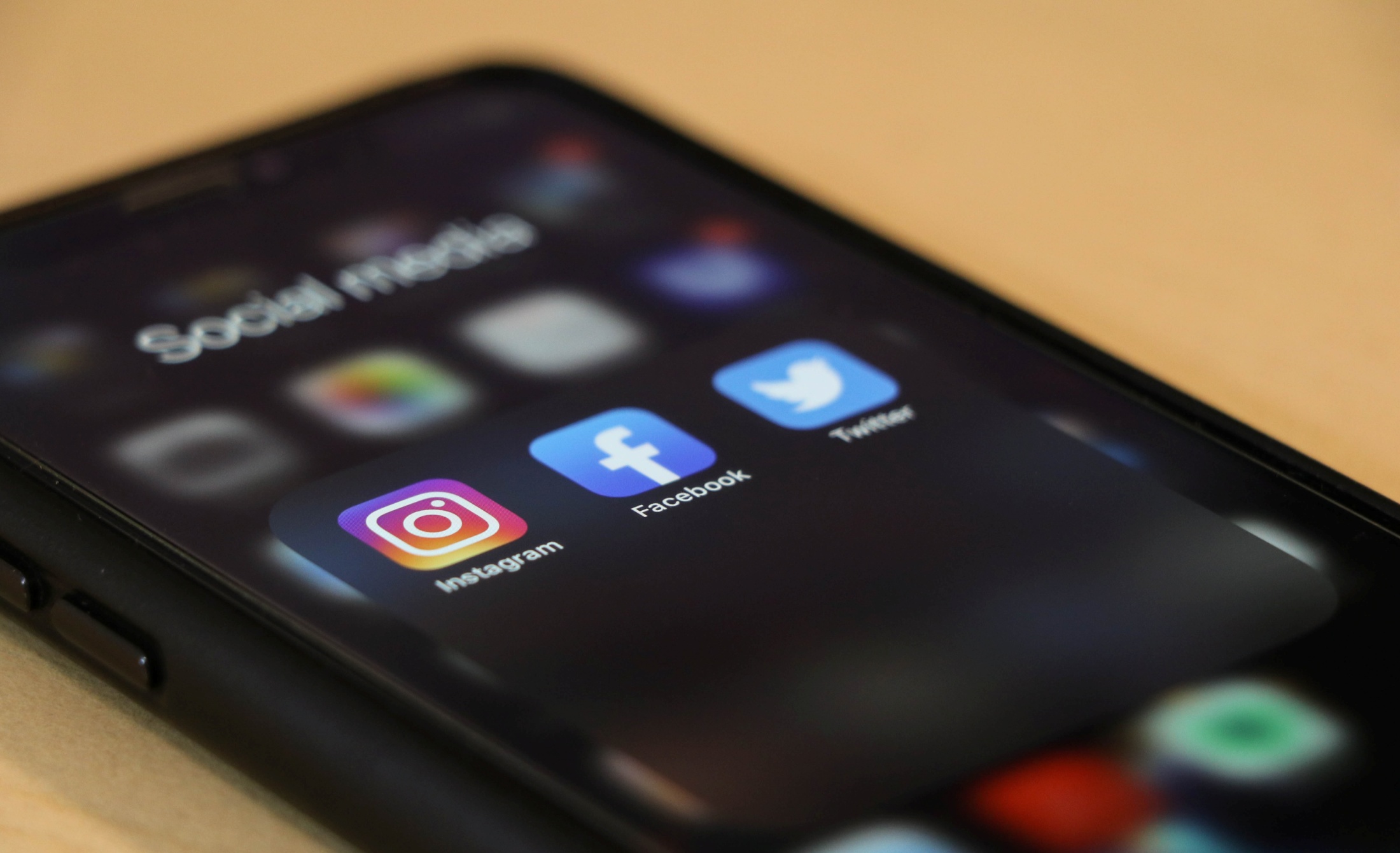 Το 90,2% δήλωσε πως οι ΜΚΟ πρέπει να χρησιμοποιούν τα σύγχρονα μέσα κοινωνικής δικτύωσης προκειμένου να προωθήσουν τους στόχους τους και να ευαισθητοποιήσουν το κοινό
Το σημαντικότερο πλεονέκτημα που προσφέρουν τα νέα μέσα κοινωνικής δικτύωσης είναι η απλή γνωστοποίηση και ενημέρωση του κοινού όσον αφορά το όραμα και τους σκοπούς που έχει μια ΜΚΟ (με ποσοστό 71,7%)
Aκολουθεί η προσέλκυση εθελοντών, η διαδραστικότητα με το κοινό και η διαφάνεια της
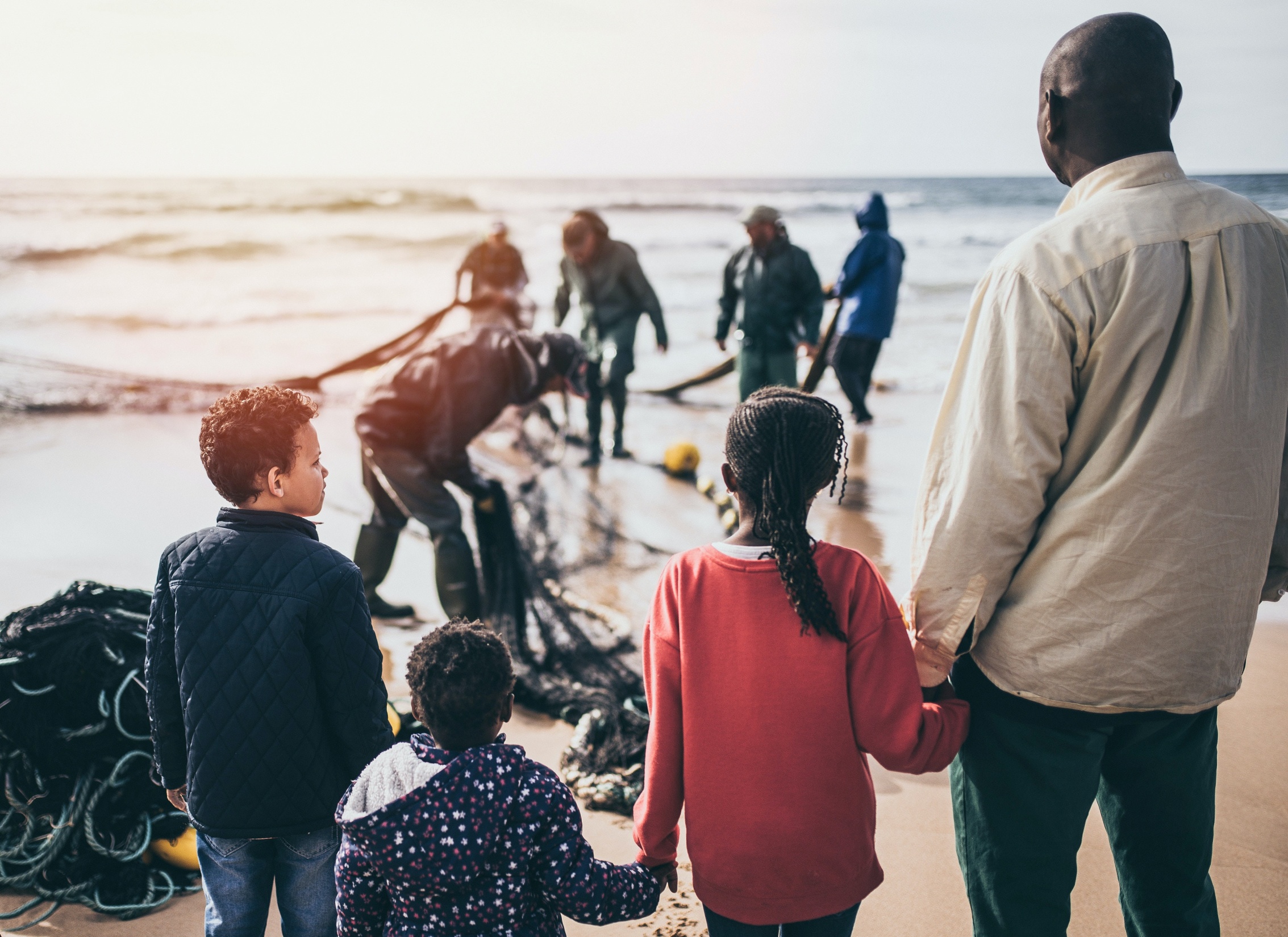 Χαμηλή η απήχηση των δράσεων της στο δείγμα της έρευνας
Tο 67,2% των ερωτηθέντων δεν γνωρίζει την ύπαρξη και το εθελοντικό έργο της Solidarity Now
Η διαδικτυακή εκστρατεία και το τηλεοπτικό σποτ της Solidarity Now με τίτλο “Εσείς δεν μπορείτε να τους δείτε” ήταν γνωστά μόνο στο 9,8% του δείγματος
Το 37,7% γνώριζε συνεργασία της Κινεζικής κυβέρνησης με την Ελλάδα και τη Solidarity Now με τη δωρεά 10.000 μασκών
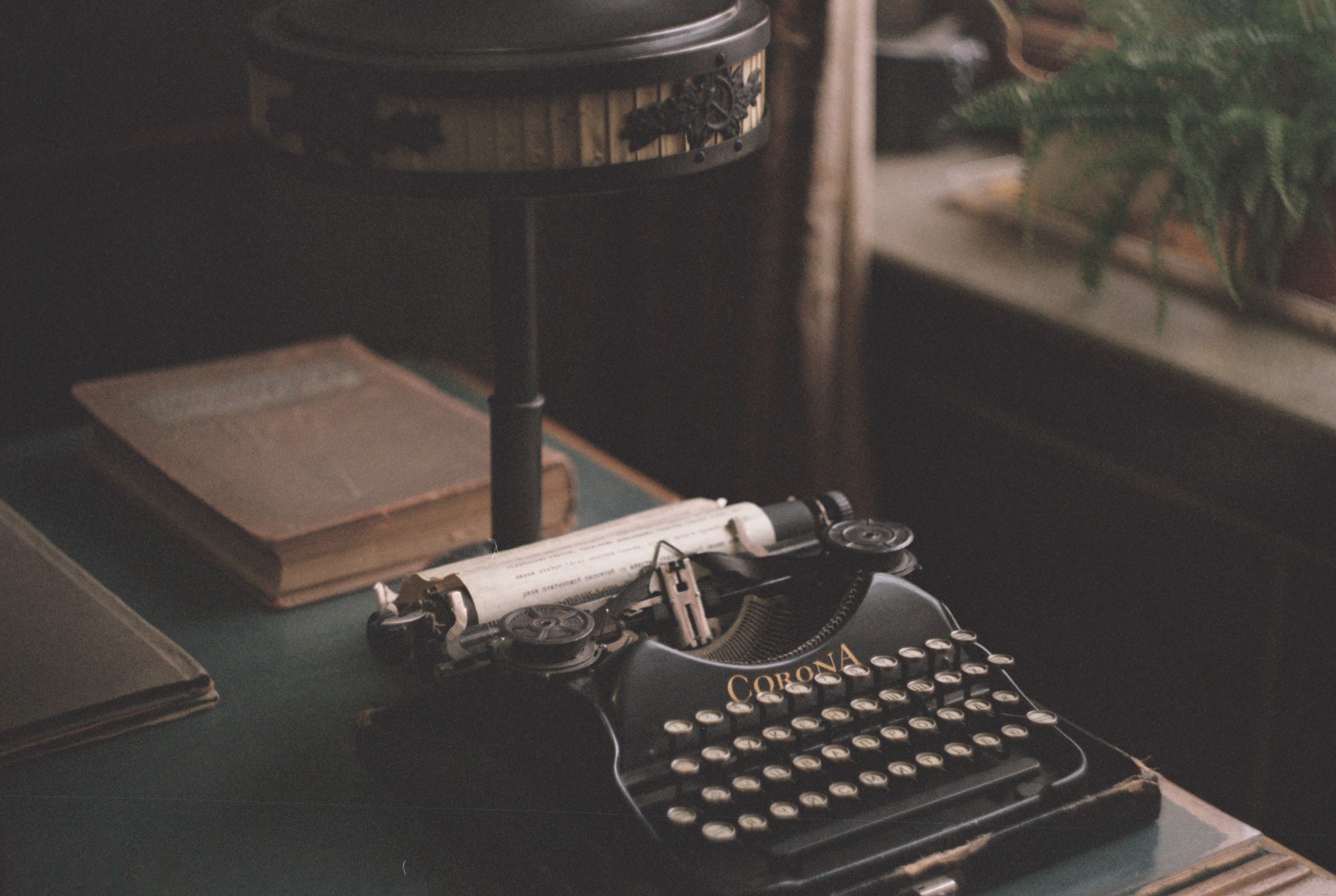 Συμπεράσματα και Προτάσεις
Η επικοινωνία ως πρωταρχικός παράγοντας για τη δημιουργία και τη συντήρηση ενός καλού κλίματος εργασίας βασισμένου στην πολυφωνία και τη συνεργασία των μελών της οργάνωσης
Η αξιοποίηση των σύγχρονων μορφών και μέσων επικοινωνίας       μέσο προβολής του έργου και της σημασίας των ΜΚΟ στη σύγχρονη εποχή και τρόπος βελτίωσης της εικόνας τους και γεφύρωσης του επικοινωνιακού κενού με το κοινό τους
Χαμηλή η απήχηση του κοινού στις δράσεις της Solidarity Now     Σαφώς σημαντικότερη η έμπρακτη συνεισφορά μιας ΜΚΟ στην κοινωνία 
από ότι η απήχηση που έχει στα μέσα κοινωνικής δικτύωσης
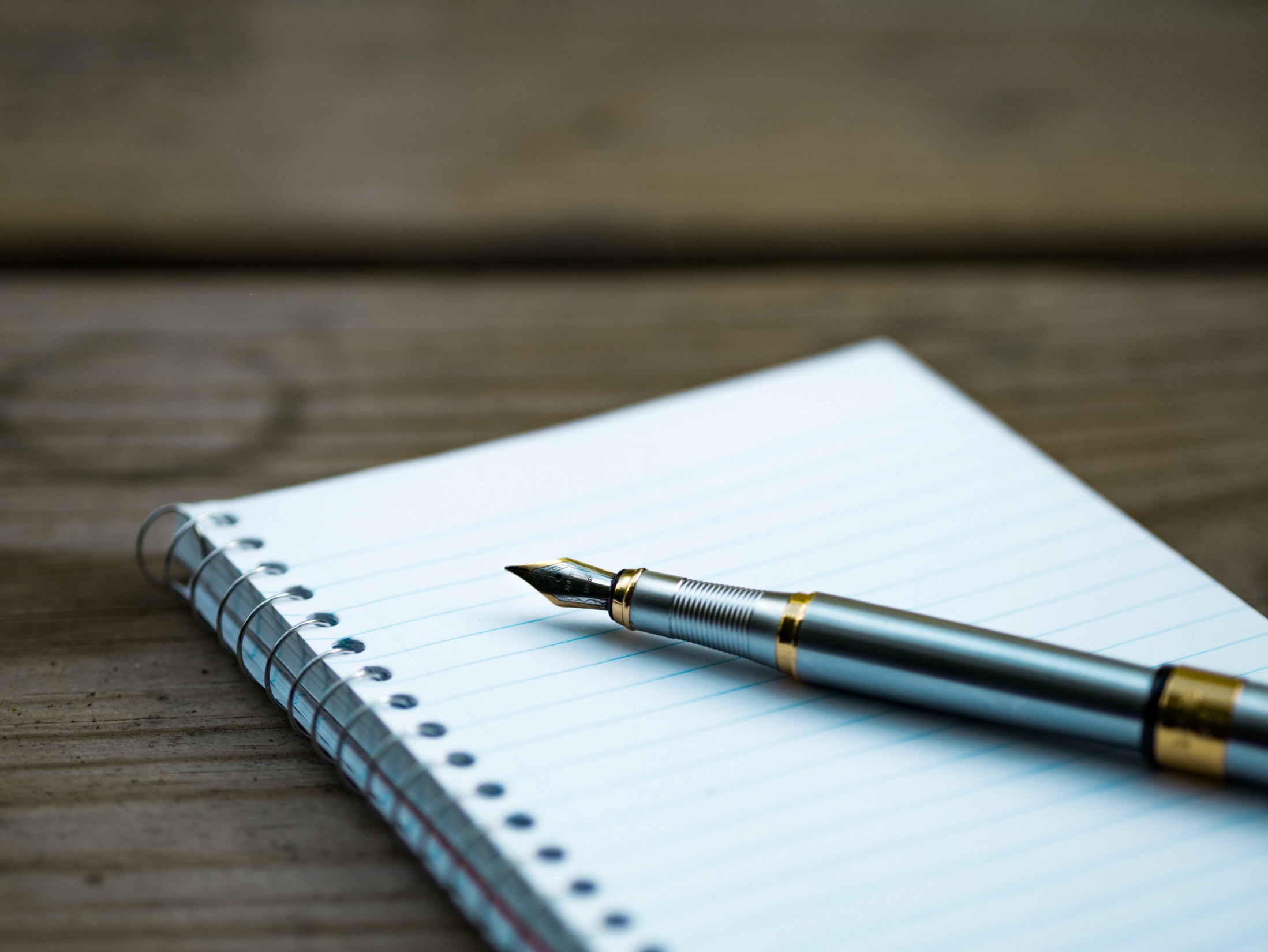 Μελλοντικές έρευνες
Πιο εξειδικευμένες όσον αφορά την ενδοοργανωσιακή επικοινωνία και την άποψη ηγετικών στελεχών ως προς τους αποδοτικότερους τρόπους επικοινωνίας μέσα σε έναν οργανισμό
Έναυσμα για μελλοντικές μελέτες και έρευνες
Συγκριτική ανάλυση της δράσης της Solidarity Now με μια άλλη ΜΚΟ που δραστηριοποιείται στην Ελλάδα και έχει ως προτεραιότητα τους πρόσφυγες και τις ευπαθείς ομάδες
Ευχαριστώ πολύ για τον χρόνο σας!